М. Пришвин«Осеннее утро»
Литературное чтение 
2 класс
«Одна рука в ладоши не бьет»
быфОьуСЕНъзйНЕрщЕ
Карточка № 2
Прочитайте. Обведите номера вопросов, на которые в тексте есть ответы.
Вместе с кем летят листья?
Куда летят птицы?
Как бывает писателю, когда он стоит в эту пору один на берегу?
Какие ещё птицы должны улететь на юг?
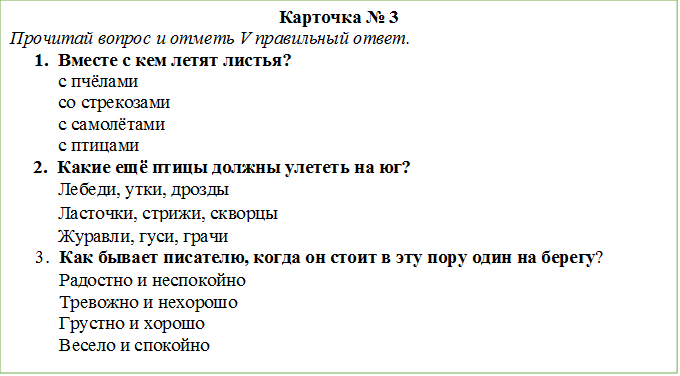 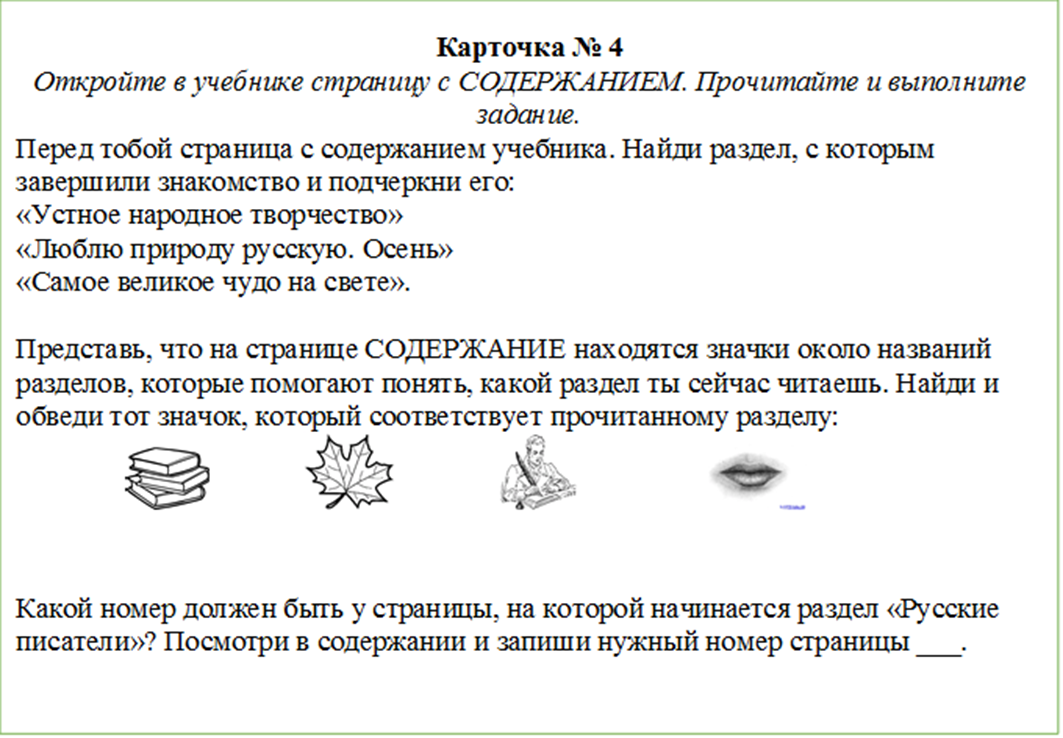 Оценки
5 балла - оценка «3»
6 до 8 баллов – оценка «4»
9 баллов и более – оценка «5»